LINEAR STRUCTURAL ANALYSIS
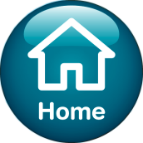 Analyze and optimize the structural integrity of part and assembly models
Who Needs It?
The target customer must avoid product failures to mitigate risk of warranty, service, repair and liability
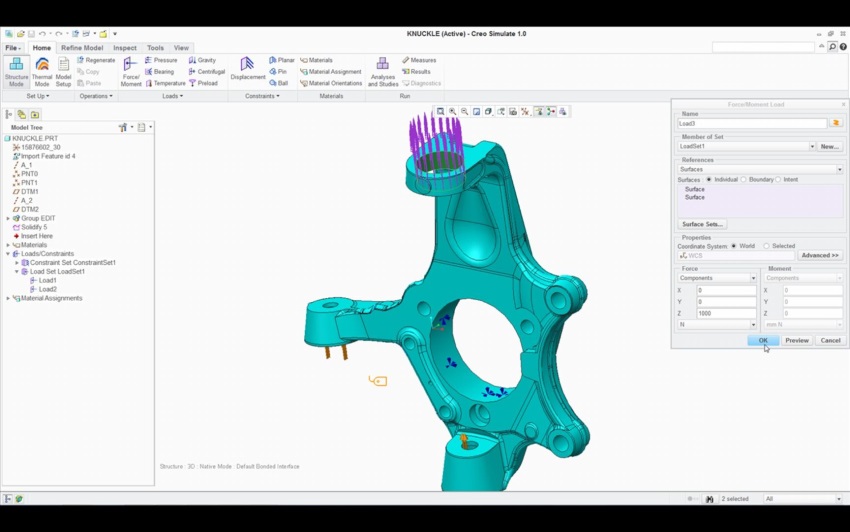 Business Value
Reduce time-to-market
Reduce product lifecycle cost
Reduce product development cost 
Improve product quality and innovation
Process Improvement
Linear static structural analysis of parts and assemblies
Technology/ Capability
Seamless integration of design and analysis
Enable simulation-driven design to optimize product performance, quality and durability
[Speaker Notes: Opportunity:
The target prospect for Creo Simulate requires integral simulation capabilities to mitigate risk of warranty, service, repair and liability 
If product failure can result in loss or endangerment of life, the company needs analysis to demonstrate safe operation and specify maximum load conditions

Positioning:
Creo Simulate delivers integral analysis capabilities to support early stage analysis and design optimization 
Without analysis data to support engineering decisions companies risk law suites and legal liability]
Creo Simulation Elite Capabilities
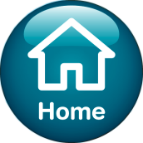 Creo Simulation Product Overview
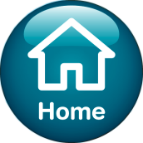 Note: Creo Parametric includes Simulation “lite” capabilities
Simplified wizard UI, basic loads and constraints, limitations on number of surfaces